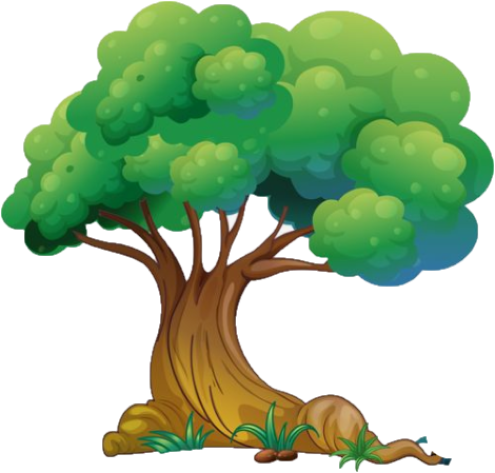 Медвједова женидба
Л. Димитријевић
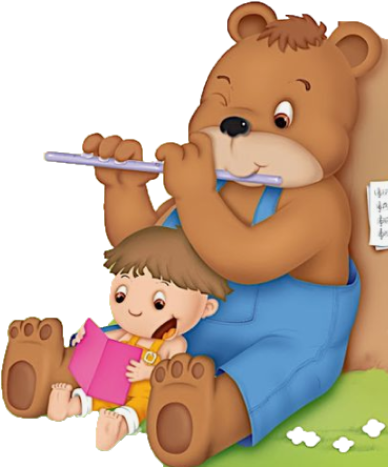 Музичка култура
2. разред
Медвједова женидба
Медвјед Дундо међу шумским животињама тражи себи жену. 
Одлази од једне до друге животиње и све га редом одбијају.
Пошто га на крају одбијају и вјеверица и ласица, Дундо се коначно сјети своје комшинице медвједице која га радосно дочекује па заједно пјевају песмицу: 
                 „У медведа Дунда повелика бунда“.
И онда су живели срећни и задовољни.
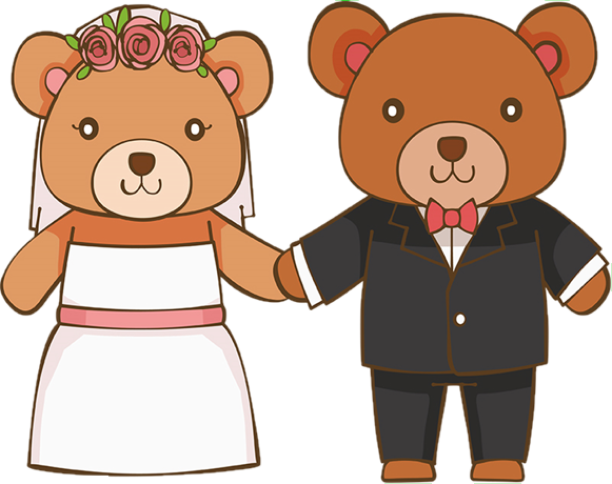 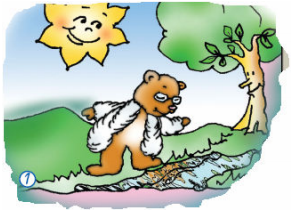 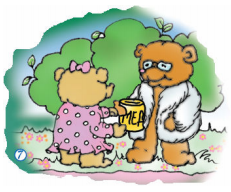 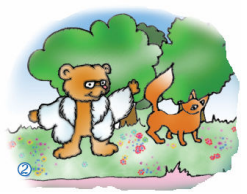 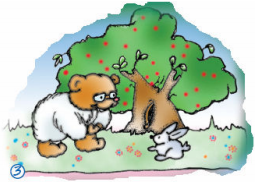 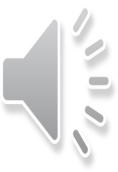 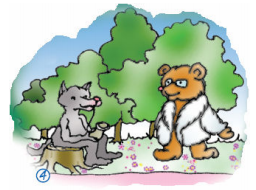 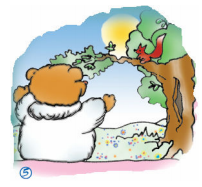 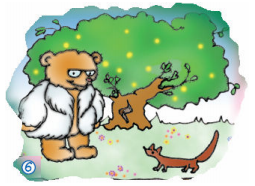 САМОСТАЛАН РАД
Напиши у свеску редослијед појављивања животиња у овој композицији и нацртај дио који ти се највише свидио!
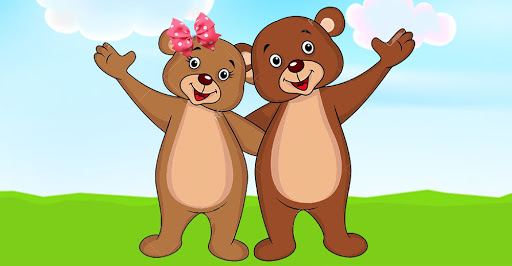